Vývin jedinca
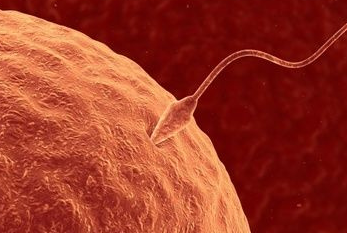 oplodnenie: splynutie vajíčka a spermie po pohlavnom styku muža a ženy.
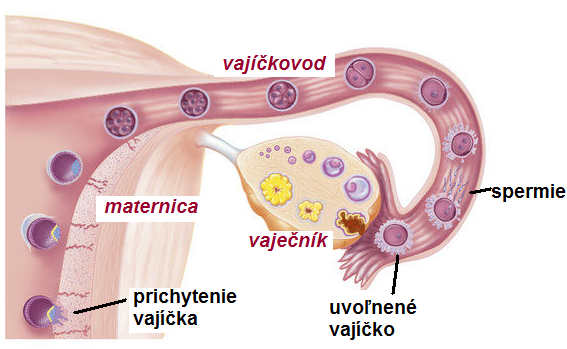 Z oplodneného vajíčka vzniká 
zárodok = embryo (z jeho vnútorných buniek) 
placenta = plodový koláč ( z vonkajších buniek)
Zárodok ho voláme prvých 8 týždňov, po tejto dobe sa nazýva plod (podoba človeka).
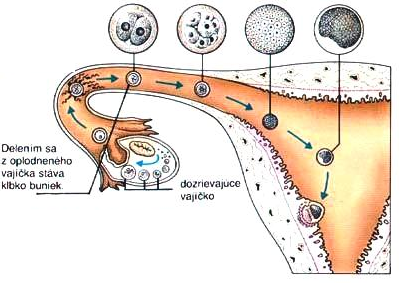 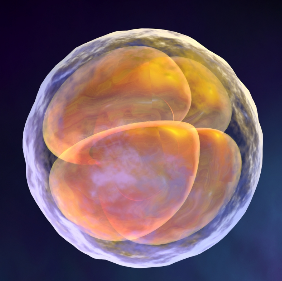 oplodnené vajíčko sa uhniezdi do sliznice maternice
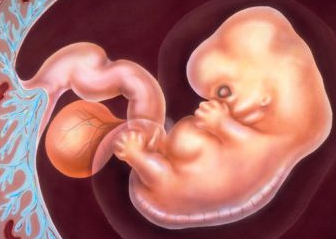 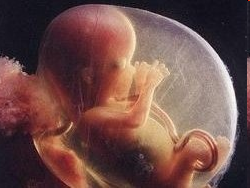 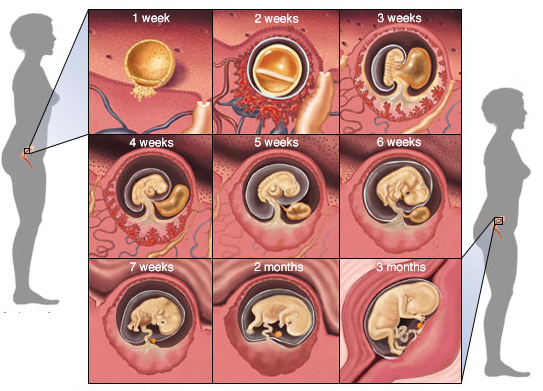 plod je spojený placentou pupočnou šnúrou,
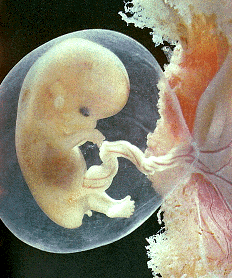 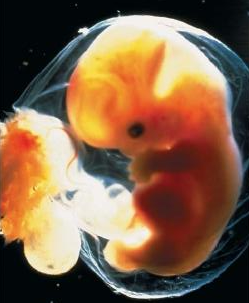 Plod je uložený v maternici v plodových obaloch vyplnených plodovou vodou. Tieto ho ochránia pred nárazmi a umožňujú jeho pohyb a rast
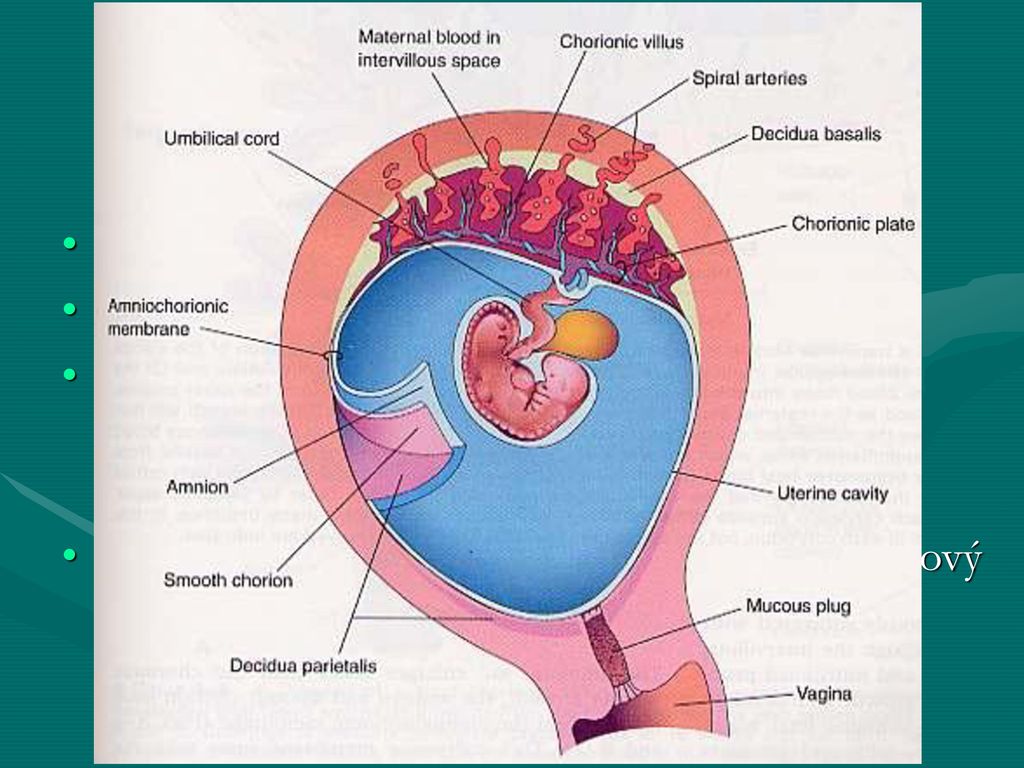 - vývin od oplodnenia až po zrelosť plodu sa volá tehotnosť  (gravidita).
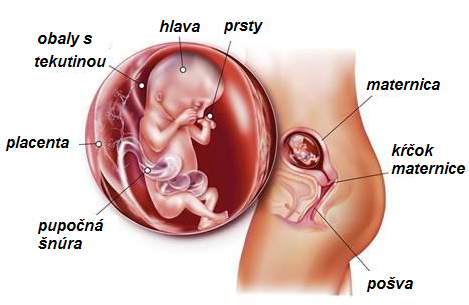 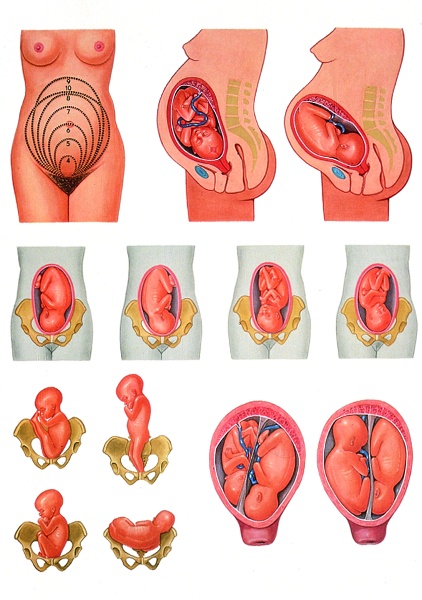 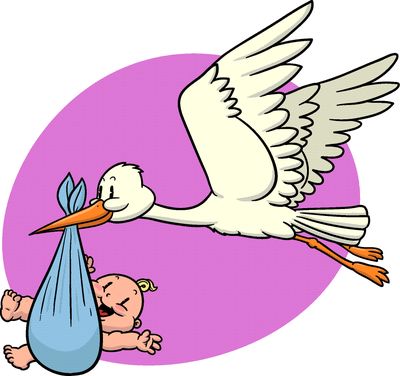 - tehotenstvo končí pôrodom.
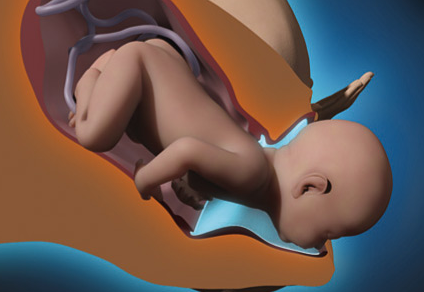 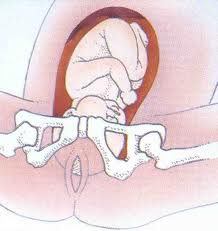 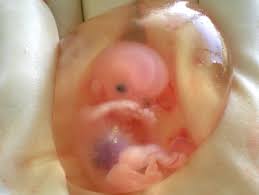 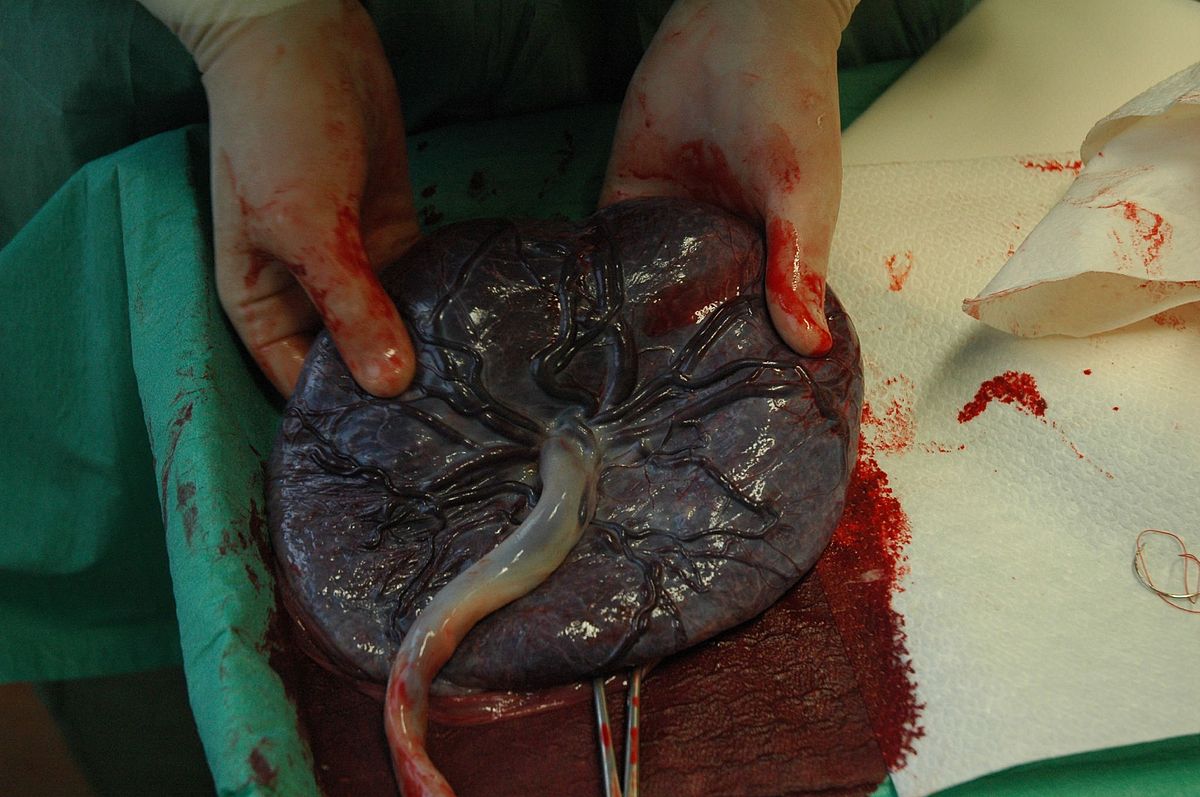 Jednovaječné dvojčatá vznikajú z jedného vajíčka oplodneného jednou spermiou, ktoré sa rozdelilo na dve časti. Preto sú vždy rovnakého pohlavia a majú rovnakú krvnú skupinu. Spravidla sú navlas rovnaké, sú však medzi nimi určité malé fyzické odlišnosti.
Dvojvaječné dvojčatá vznikajú oplodnením dvoch vajíčok, ku ktorému výnimočne dochádza. Sú teda z dvoch rozličných vajíčok a dvoch rozličných spermií. Môžu byť rovnakého aj opačného pohlavia, majú odlišnú krvnú skupinu. Nie sú navlas rovnaké, môžu sa však dosť podobať, tak ako sa bežne súrodenci podobajú.
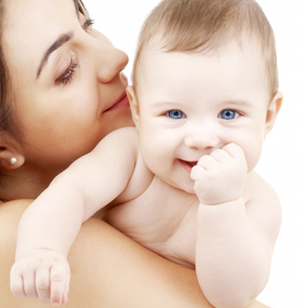 Obdobia ľudského života
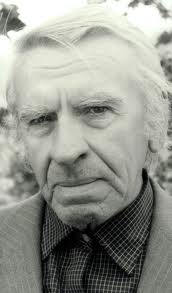 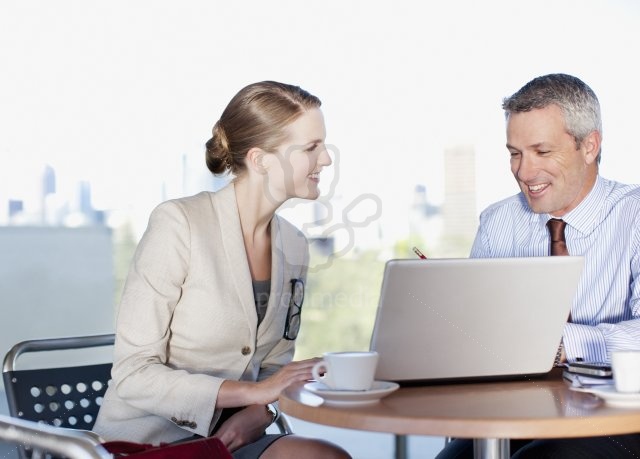 1. novorodenecké obdobie
1. mesiac,
 potrava: materské mlieko.
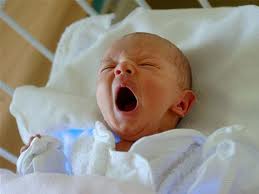 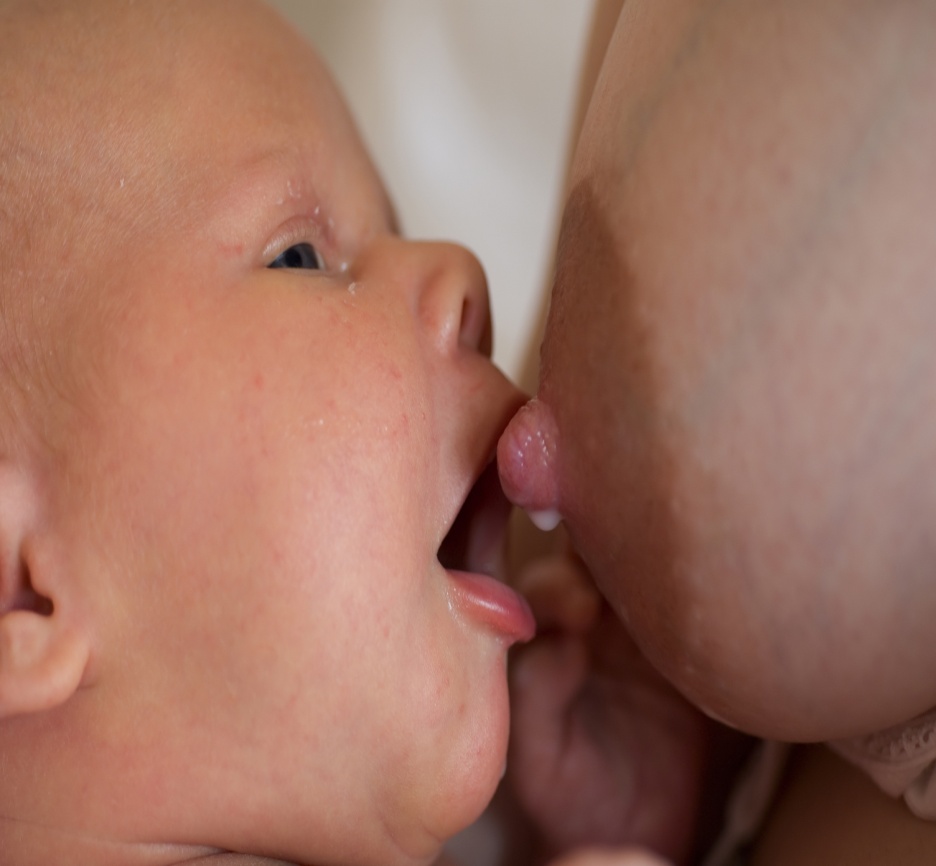 2. dojčenské obdobie
2. mesiac až 1 rok,
 intenzívny rast tela.
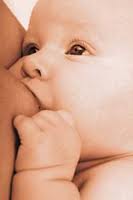 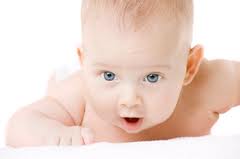 3. obdobie batoľaťa
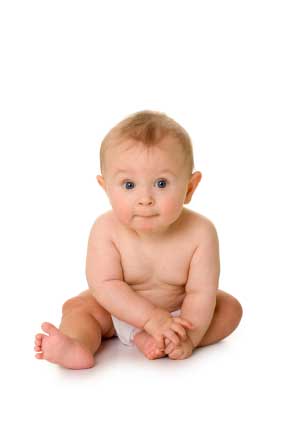 1 až 3 roky,
lezenie, chodenie, reč.
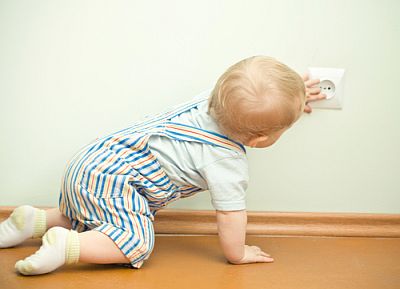 4. predškolský vek
3 až 6 rokov,
rast trvalého chrupu.
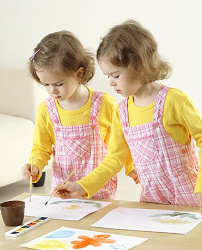 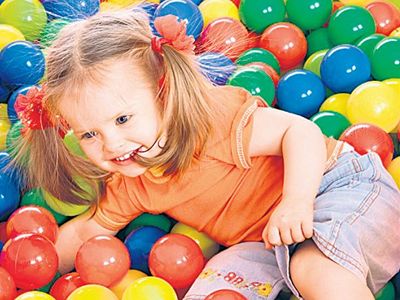 5. mladší školský vek
6 až 12 rokov,
odlišnosti v postave.
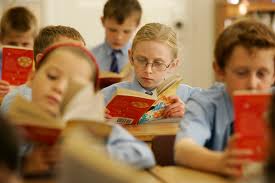 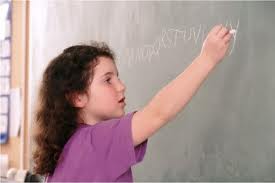 6. starší školský vek
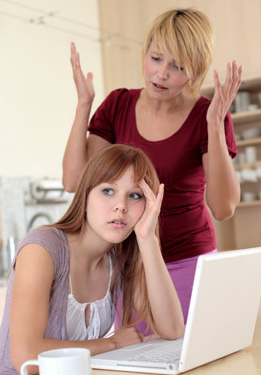 12 až 15 rokov,
obdobie puberty.
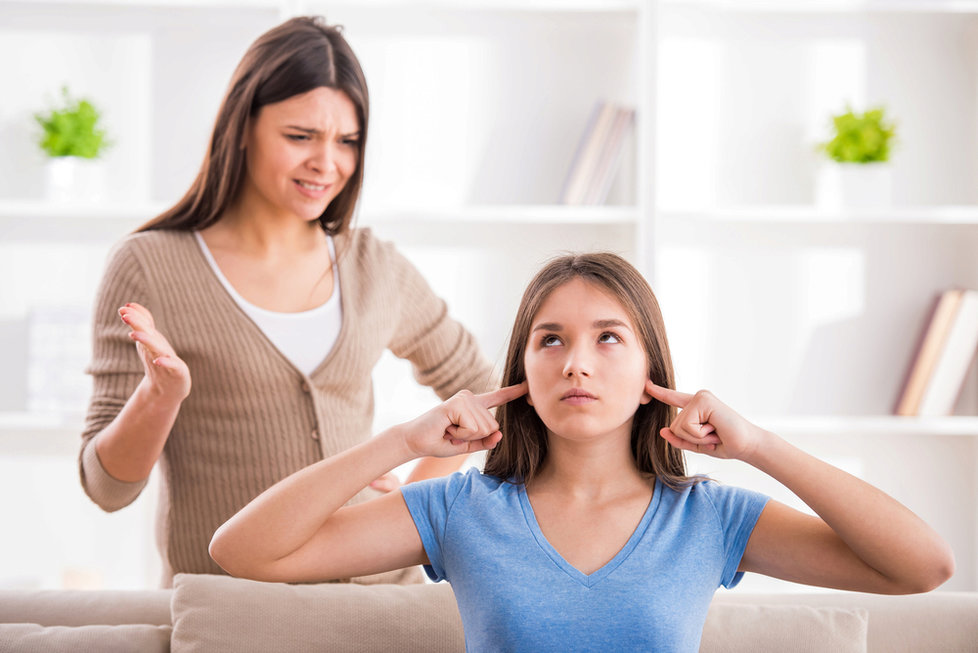 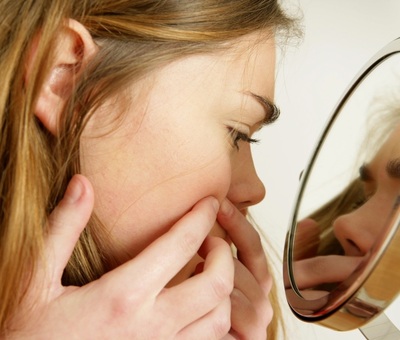 -Začína činnosť pohlavných žliaz 
-U dievčat prvá menštruácia
-Rôzne zmeny v správaní
7. dorastové obdobie
16 až 20 rokov,
Rozvoj myslenia a citov.
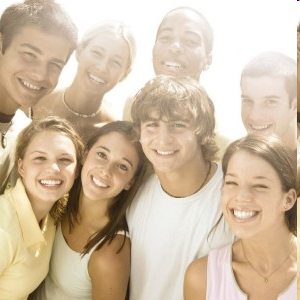 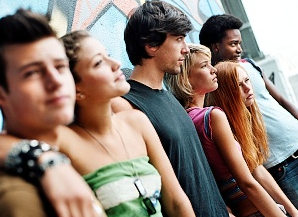 8. dospelosť - zrelosť
20 až 60 rokov,
pracovná aktivita, zakladanie rodiny.
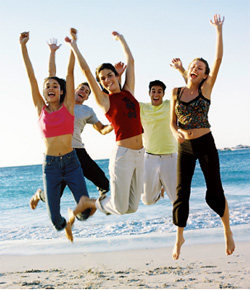 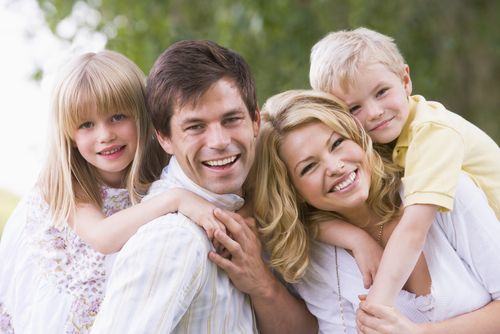 9. obdobie staroby
nad 60 rokov,
Ubúdanie síl, zhoršenie zraku a sluchu.
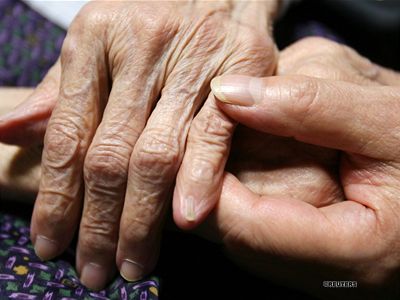 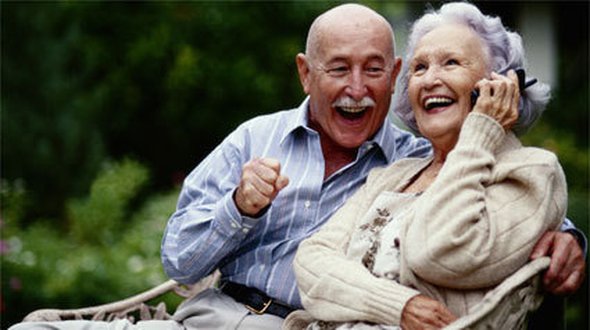 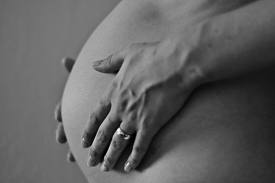 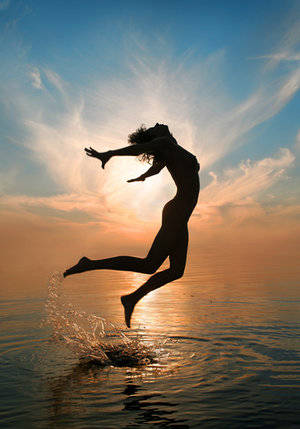 ...ži svoj život naplno...
...koniec...
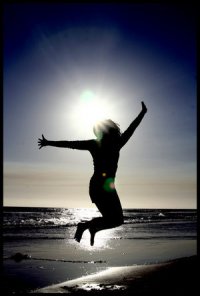 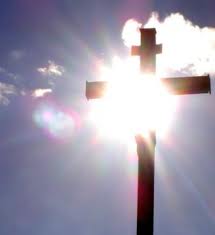 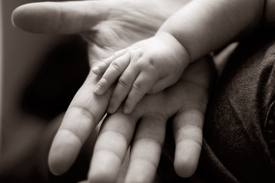